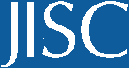 The ASSET Project: Can Video Enhance the Feedback Experience for Students and Staff?
Dr  Anne Crook
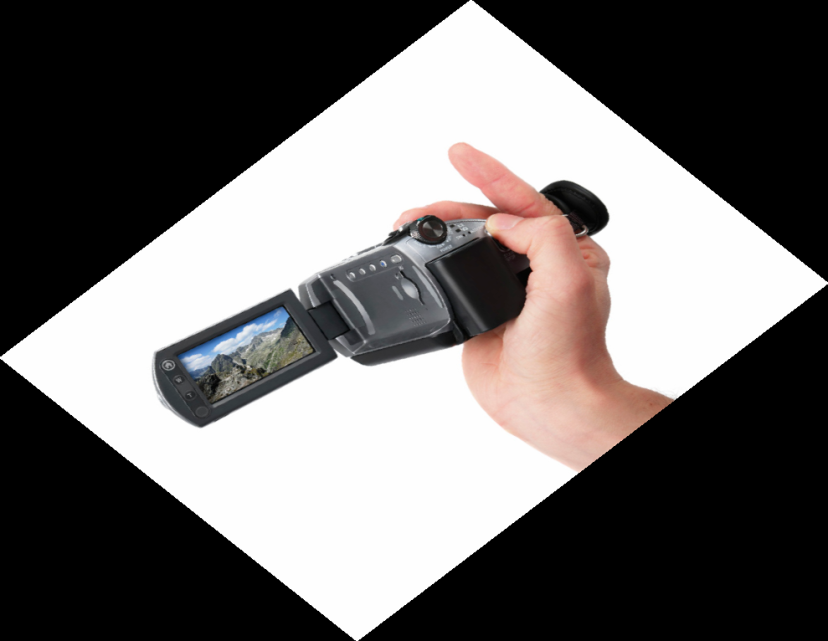 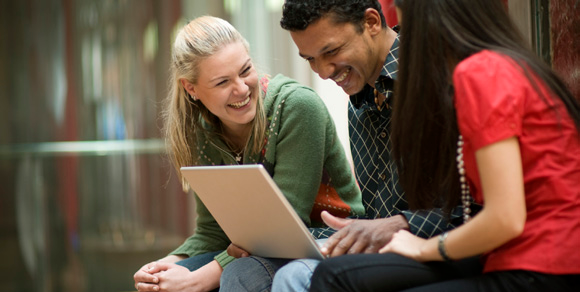 1
Objectives
Provide a brief overview of feedback issues at the UoR
Outline the case for using video feedback
Illustrate the ‘ASSET’ pilot resource
Show the results of the video feedback pilot study
Discuss project approaches
2
“Why bother, they’re only interested in the grade”
“They don’t ever read it or listen to what I’m saying”
“I don’t get feedback in time”
“What does it mean?”
“They expect feedback the next day!”
“It’s just so time consuming”
“It’s not very helpful”
“I can’t even read the handwriting”
“I wish they’d ask me if they don’t understand”
“I’m always saying the same things…”
“I wish they’d see beyond the grade”
3
Feedback Challenges
Getting staff to provide consistently high quality feedback 
FEED-FORWARD
Improving timeliness of feedback
Student engagement with feedback
Recognise the range of feedback
www.rdg.ac.uk/engageinfeedback
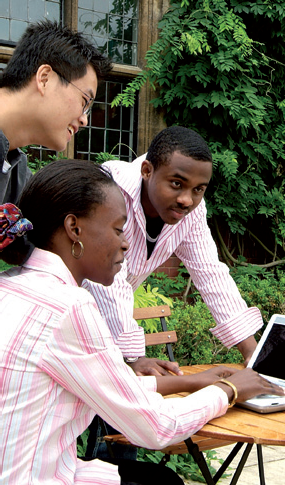 4
The ASSET Project
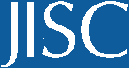 Explore & evaluate the use of video for providing timely, quality feedback: Web 2.0 resource, ‘ASSET’

 Encourage deeper engagement with ‘feed-forward’

 Enhance the feedback experience for staff & students

 Pilot with generic feedback

 Longer-term sustainability: embed within VLE
5
[Speaker Notes: AC
 JISC-funded, 18-month project; UoR led with Staffs, Plymouth and HEA Bioscience as partners.
 Pedagogic project and NOT a technical project per se.
 ASSET was used for the first time this academic year; used proprietary software to explore the use of video as a medium for providing, in the first instance, generic feedback to students.
 Law, Fine Art, Applied Language Studies, Chemistry, Food Bioscience & Pharmacy, International Foundation Programme, Real Estate and Planning
 Working closely with RUSU]
Our Rationale for Using Video Feedback
Support rapid feedback to students (esp. generic to large gps)

Motivate students: expression & tone (distance learners)

Encourage dialogue

Accommodate different learning styles

Can say a lot within a short space of time

Overcome common issues, e.g. illegible handwriting

Feedback can be accessed anytime, anywhere and replayed
6
Why Use Video for Feedback?
Professor Stephen Gomez (University of Plymouth)
Sorry, the video is not available
7
Methodology
Review of appropriate technologies: pedagogic focus
Pre-use staff & student questionnaires
Access to ASSET resource
Staff given ‘free-reign’
Complement existing feedback methods
Generic feedback as initial focus
Web cams, ‘Flip’ videos and camcorder
Post-use staff & student questionnaires, interviews and focus groups
8
‘ASSET’ in Practice
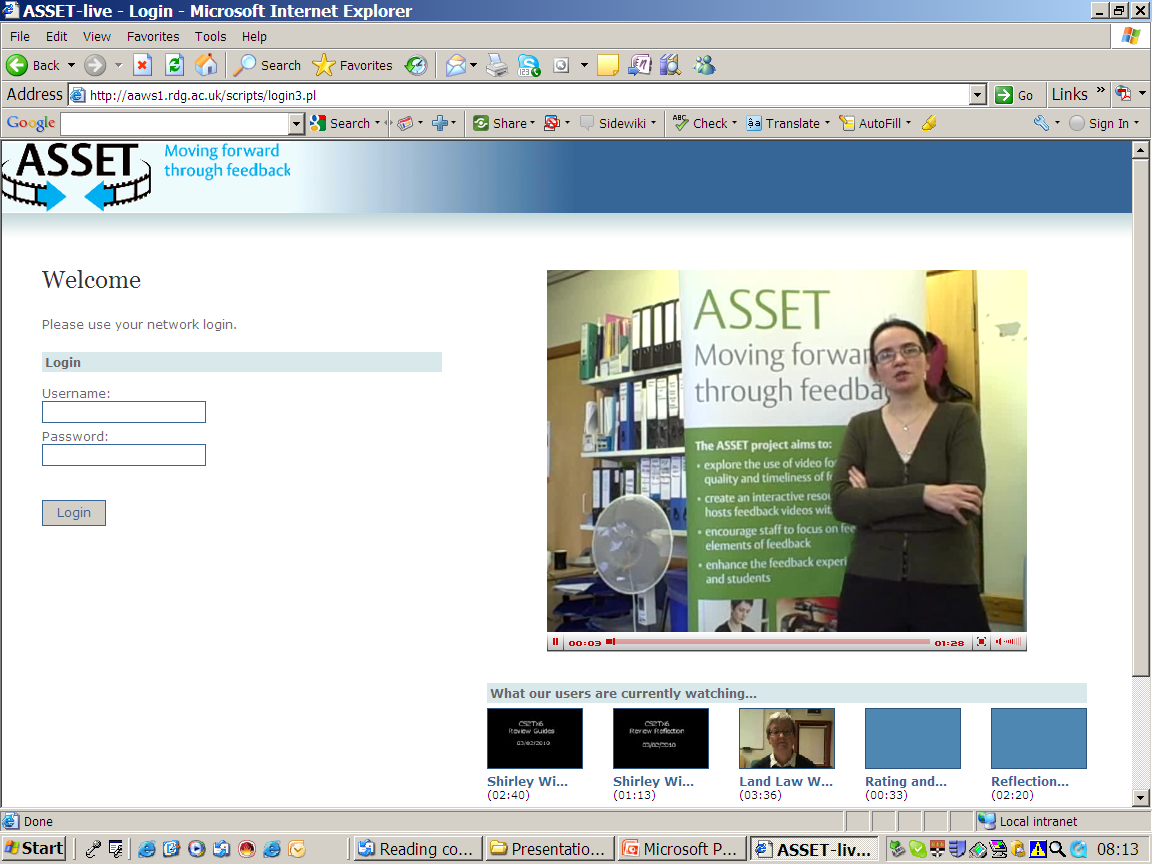 10
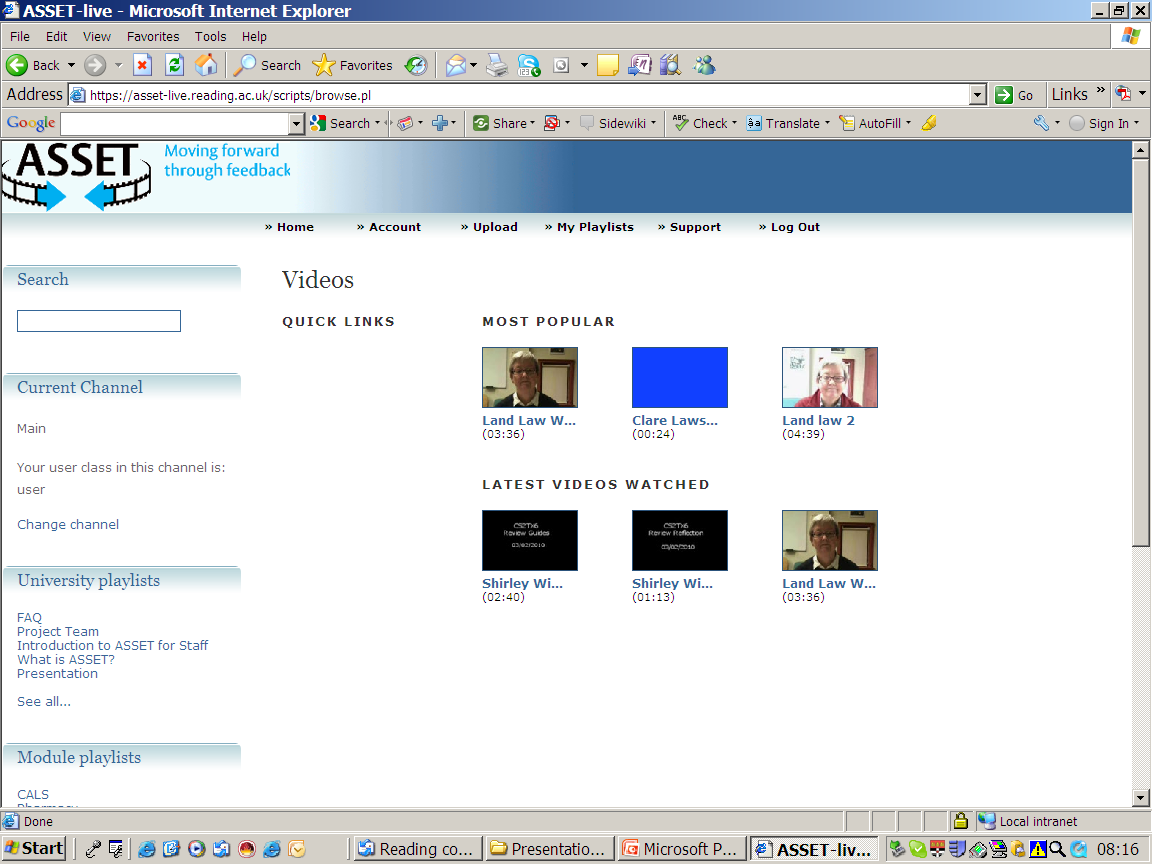 11
Evaluating The Use of Video Feedback
How did staff make use of video to provide feedback?

Did video have an impact on staff time (efficiency) and ability to provide timely feedback to students?

Did video impact on the quality of feedback?

Any evidence that the use of video changed students’ levels of engagement with feedback?
12
Results: Staff
Pre-ASSET
58% (N=27) spend 10-30% week providing feedback
Written feedback the most common method
Student engagement seen as the biggest challenge
No prior experience of video feedback

Hopes
More creative and engaging
New way to articulate assessment criteria
Make feedback clearer and more accessible
Exciting supplement to other feedback
13
Results: Staff
Post-ASSET
Most used “talking head” or screen-capture videos
Useful for focussing on assessment criteria & ‘feed-forward’
<30 mins/video and no longer than previous feedback methods
87% believed students took more notice of video feedback

Likes & Dislikes
Added value: stress key points; more informal; overcomes issues with written feedback; 24/7 accessibility; large groups
Not time-saving (esp. at start)
Still have to encourage students to view videos
14
Dr Orla KennedySorry, the video is not available
15
Results: Staff
“Opened up my mind to alternative forms of feedback”

“Made me think about the piece of work in detail before recording the feedback”

“I have probably given more detailed feedback this year”
16
Results: Students
Pre-ASSET
91% (N=287) only experienced “traditional” feedback
50% mostly/always have assessment criteria
61% stated feedback helps work more effectively
49% students said feedback makes it clear how to improve
Preference for 1:1 feedback 
82% liked the idea of receiving video feedback
17
Results: Students
Post-ASSET
72% (N=105) liked the feedback videos
60% students said it encouraged them to take more notice of the feedback: more engaging, informative & clearer
61% watched the videos more than once
80% would like staff to continue using video feedback

Likes & Dislikes
More detailed feedback, accessibility, clarity, more engaging, re-playable
Impersonal: couldn’t ask questions
18
Student Results
“It was easier to gauge the reaction and emphasis of a lecturer by watching a video than it was through written feedback”

“Watching and listening to someone speak says more that reading feedback ”

“Would much prefer to receive feedback in person. Video feedback seems impersonal”

“One-to-one feedback is easier if you have questions, you can get answers straight away”
19
Sustainability
Proprietary software (‘CORE’) initially used to pilot the use of video for feedback: not sustainable

Created ‘video drop box’ facility within the University’s VLE, Blackboard (http://www.reading.ac.uk/videofeedback/VideoDrop-box/asset-VideoDropbox.aspx)
20
Our Experience
Need to identify and work to encourage effective ‘champions’
Support at the highest  levels: PVC T&L, Head of IT etc.
Video streaming not always straightforward
Don’t bombard staff with technical jargon/“video regulations”
Consider sustainability issues at the start
21
Publications
The use of video technology for providing feedback to students: Can it enhance the feedback experience for staff and students? Computers in Education Vo. 58(1): 386-396 (2012)
http://www.sciencedirect.com/science/article/pii/S036013151100203X

 Moving feedback forward: theory to practice. Assessment and Evaluation in Higher Education (in press).
22
[Speaker Notes: Computers in Education vol. 58(1): 386-396 (January 2012). 
 Assessment and Evaluation in HE: feedback issues, importance of staff/student feedback dialogue and a framework for putting feedback theory into practice (GOALS: Grasping the objectives or purpose for learning; Orientate the student to ‘self’; Actions required to provide dialogue opportunities and enhance self-regulation; Learning evaluation opportunities; Strategies for moving on).]
Project Websitewww.reading.ac.uk/videofeedback
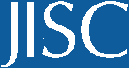 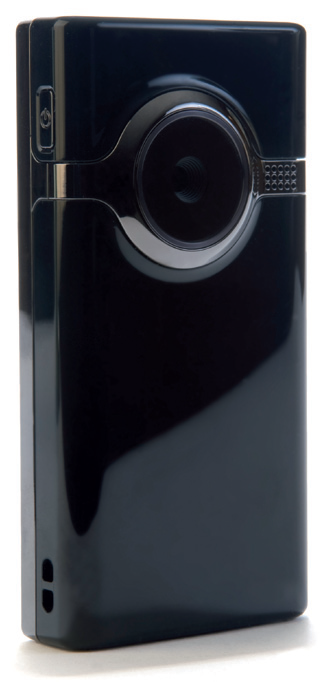 Media-enhanced case studies
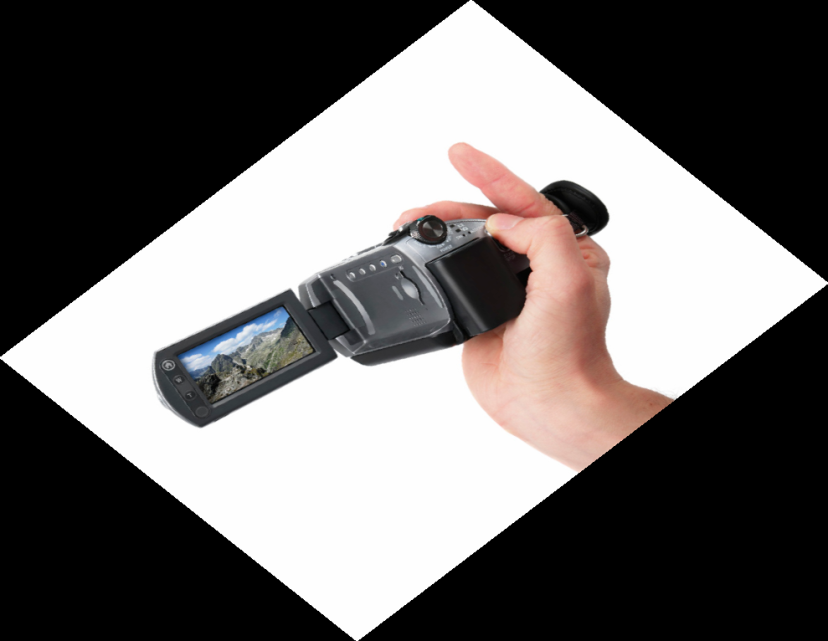 Engage for Learning
Interactive resources for students and staff
The three new ‘Engage’ resources were produced by the University of Reading's Centre for Excellence in Teaching and Learning in Applied Undergraduate Research Skills (CETL-AURS) and their Centre for the Development of Teaching and Learning.  The aim was to create resources for staff and students that would be : 
 Comprehensive 
 Practical
 Interactive
 Evidence-based
 Peer-reviewed
 Open access
The Engage Resources
Engage in Research
Interactive resource for life science students









Designed to engage undergraduate life science students in developing their research skills
Provides advice and assistance on  the most important aspects of scientific research 
Includes  comprehensive links and references covering different aspects of scientific research
Offers step-by-step guidance  from scientific writing to data analysis
Includes worked examples, formative case studies, help sheets and quick quizzes
Available now:
Engage in Feedback
Improving feedback provision 
to students









Designed for  staff to enhance feedback provision to students
Includes  strategies and methods to enhance the effectiveness of feedback/feed-forward
Showcases good practice using different feedback approaches
Includes evidence-based case studies and quick tips
Downloadable tools available, including a  customisable ‘Feedback Audit Tool’


Available now:
Engage in Assessment
Enhancing approaches to assessment









Supports staff in enhancing practices from assessment design to implementation
 Showcases a wide range of assessment types and approaches 
Offers generic and subject-specific resources across  a range of assessment topics
Includes  video and audio files of staff sharing their assessment experiences and advice
 Provides practical support and troubleshooting tips

Available October 2011:
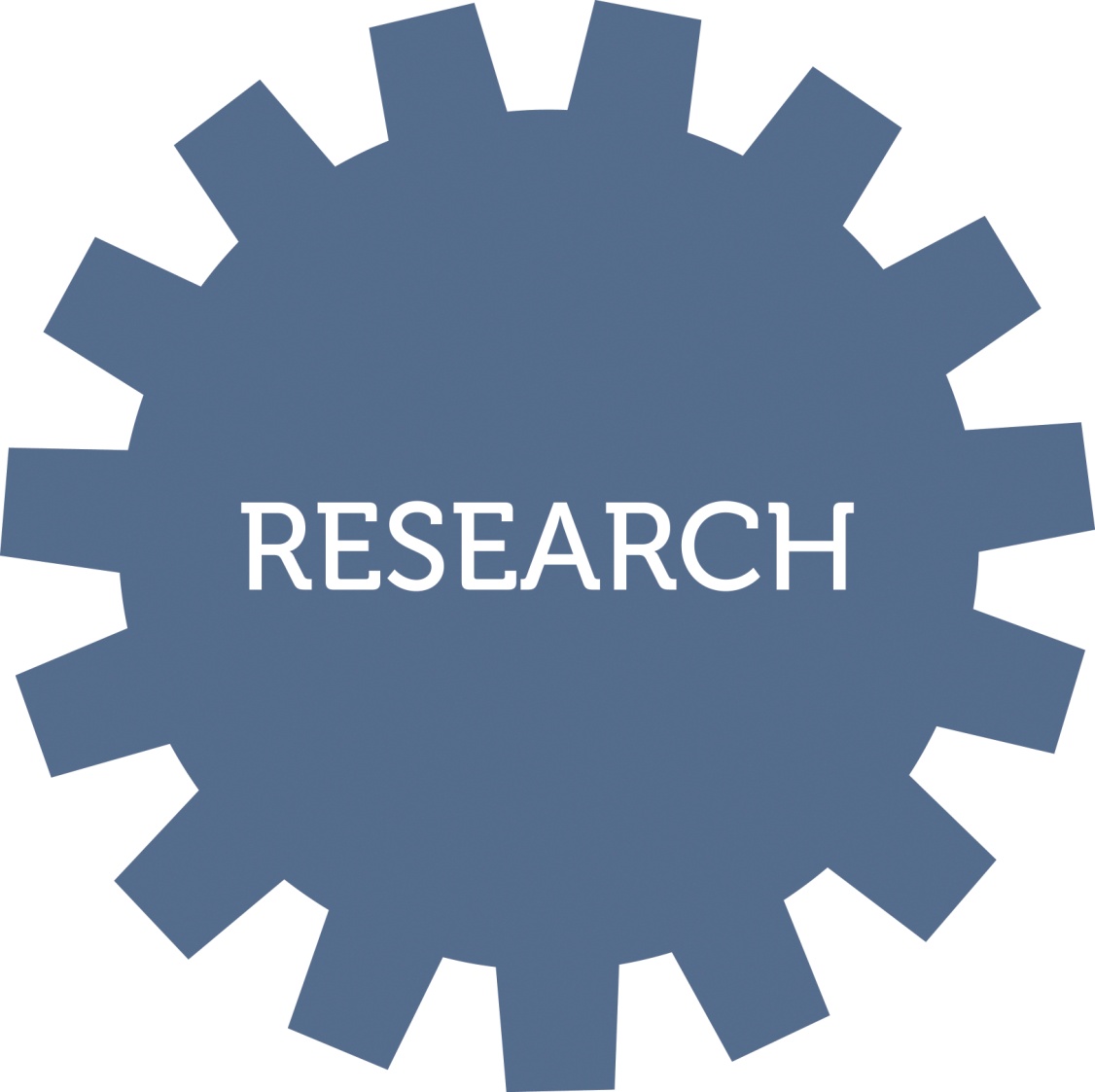 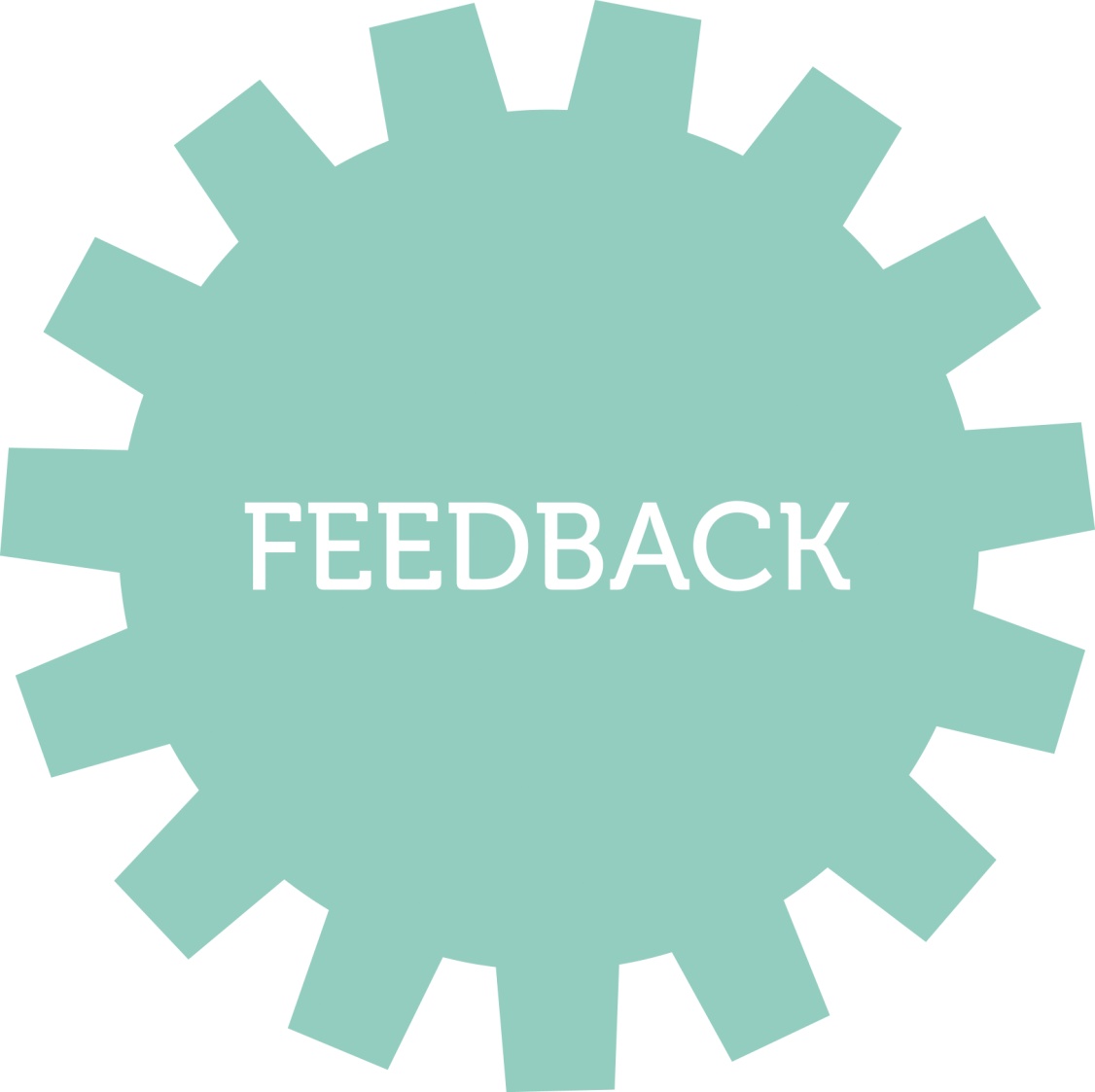 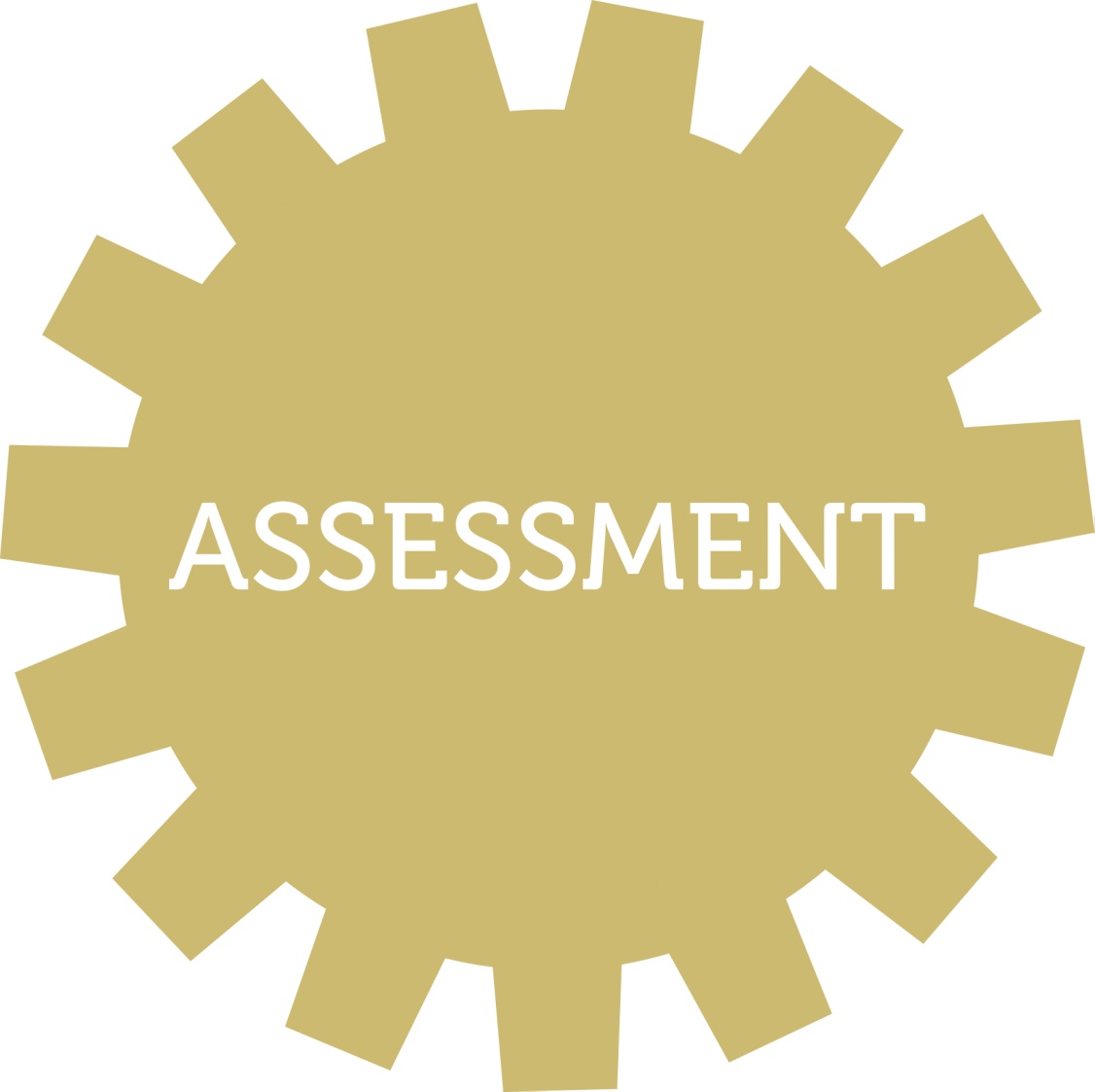 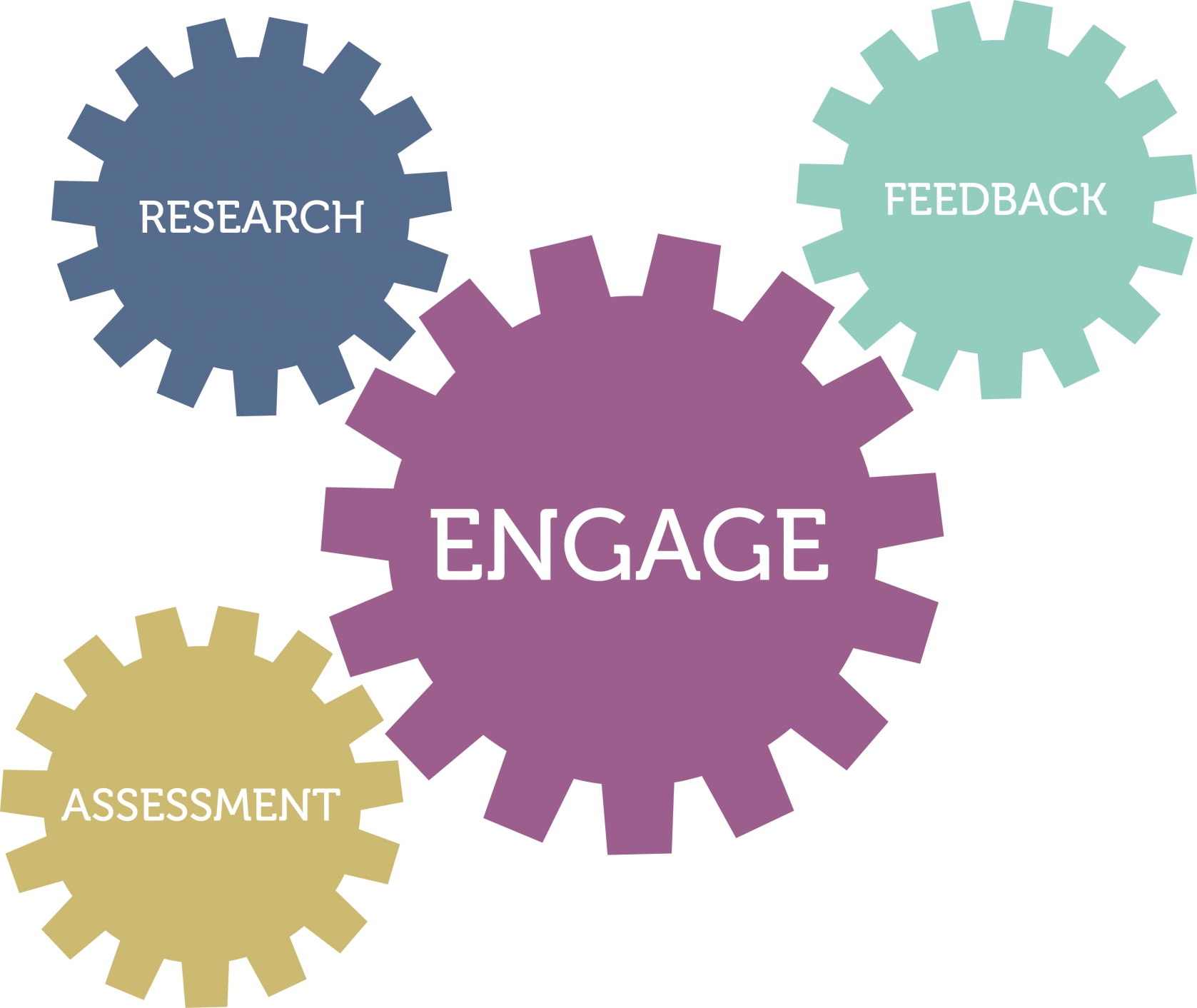 www.engageinresearch.ac.uk
www.reading.ac.uk/engageinfeedback
www.reading.ac.uk/engageinassessment
Contact information: Centre for the Development of Teaching and Learning, University of Reading, Whiteknights, Reading, RG6 6AB.   
Email: Professor Julian Park   j.r.park@reading.ac.uk      Dr Anne Crook   a.c.crook@reading.ac.uk
Contacts and Links
Dr Anne Crook   		a.c.crook@rdg.ac.uk

 Prof. Julian Park 		j.r.park@rdg.ac.uk

 Video Feedback		www.reading.ac.uk/videofeedback

 Engage in Feedback		www.reading.ac.uk/engageinfeedback

 Engage in Assessment  	www.reading.ac.uk/engageinassessment
(launch date Autumn Term 2011)